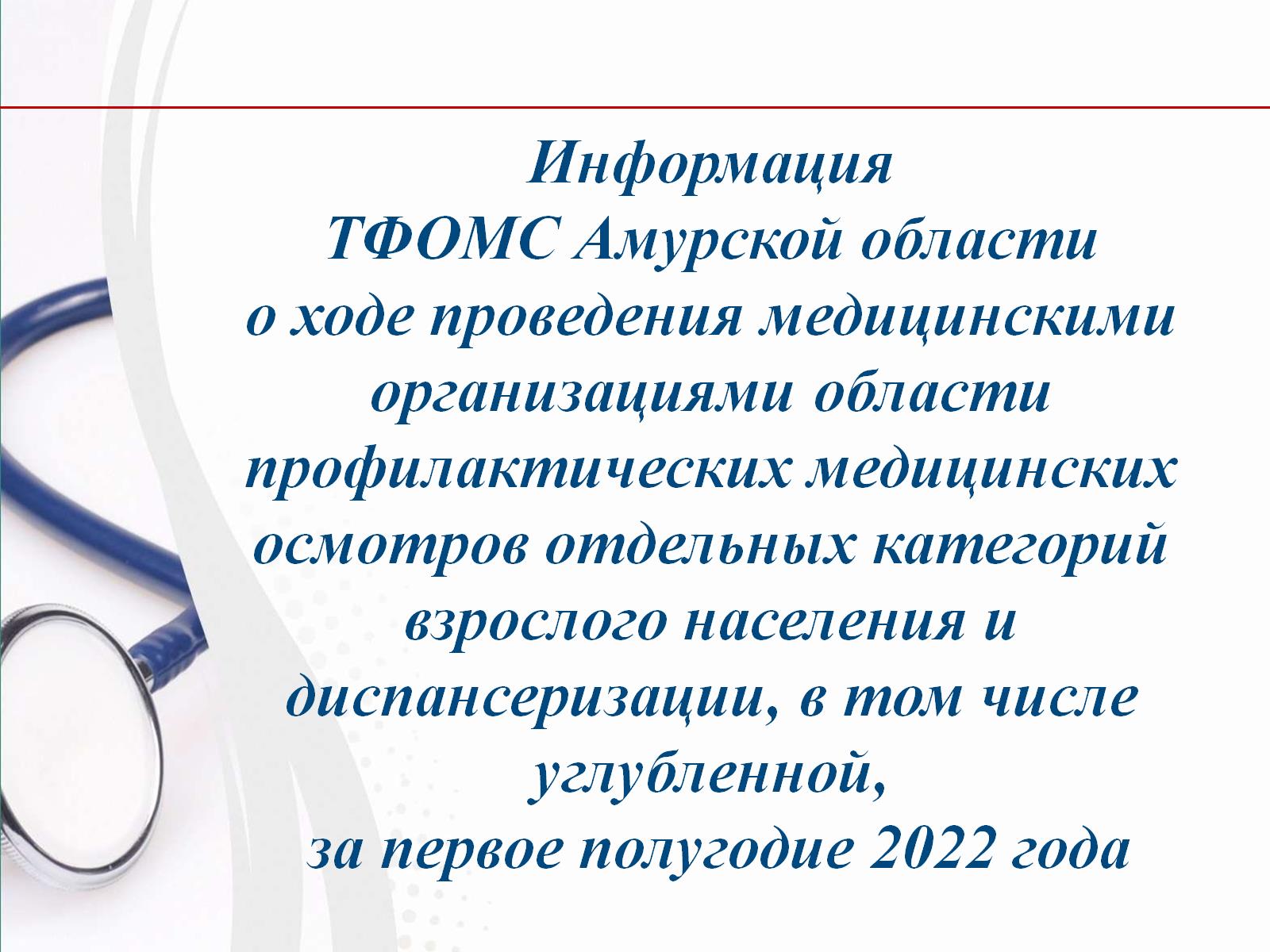 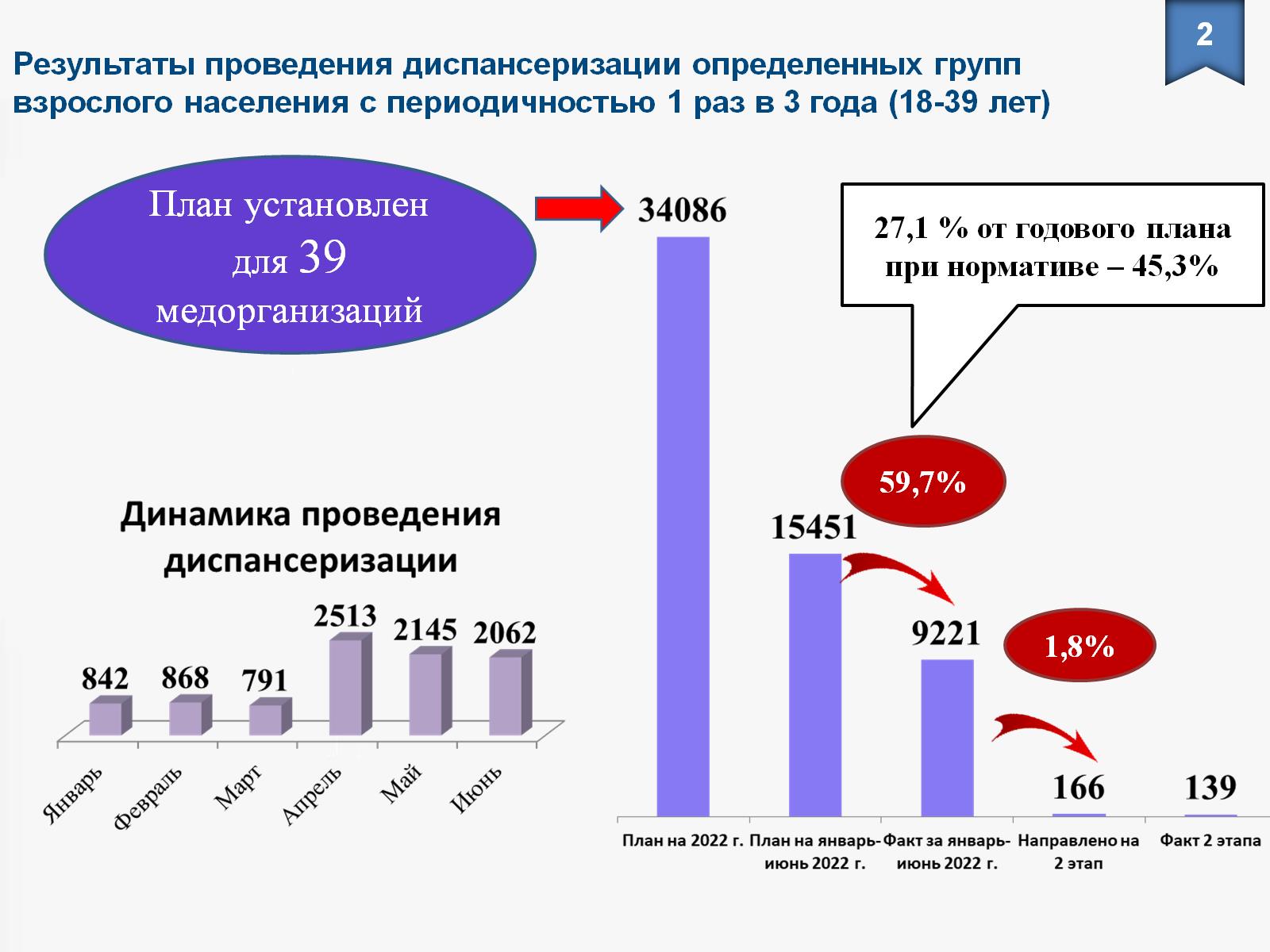 Результаты проведения диспансеризации определенных групп взрослого населения с периодичностью 1 раз в 3 года (18-39 лет)
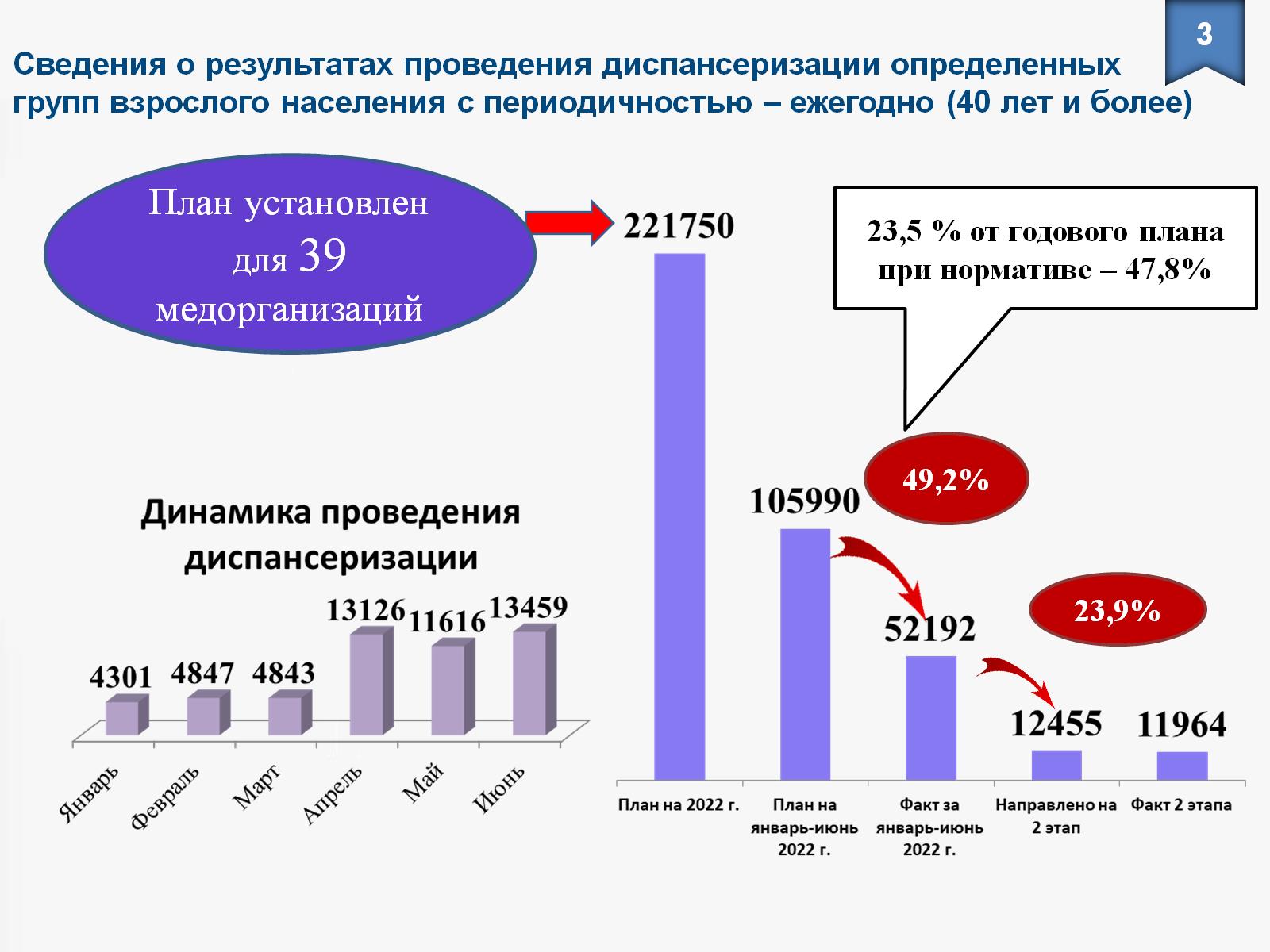 Сведения о результатах проведения диспансеризации определенных групп взрослого населения с периодичностью – ежегодно (40 лет и более)
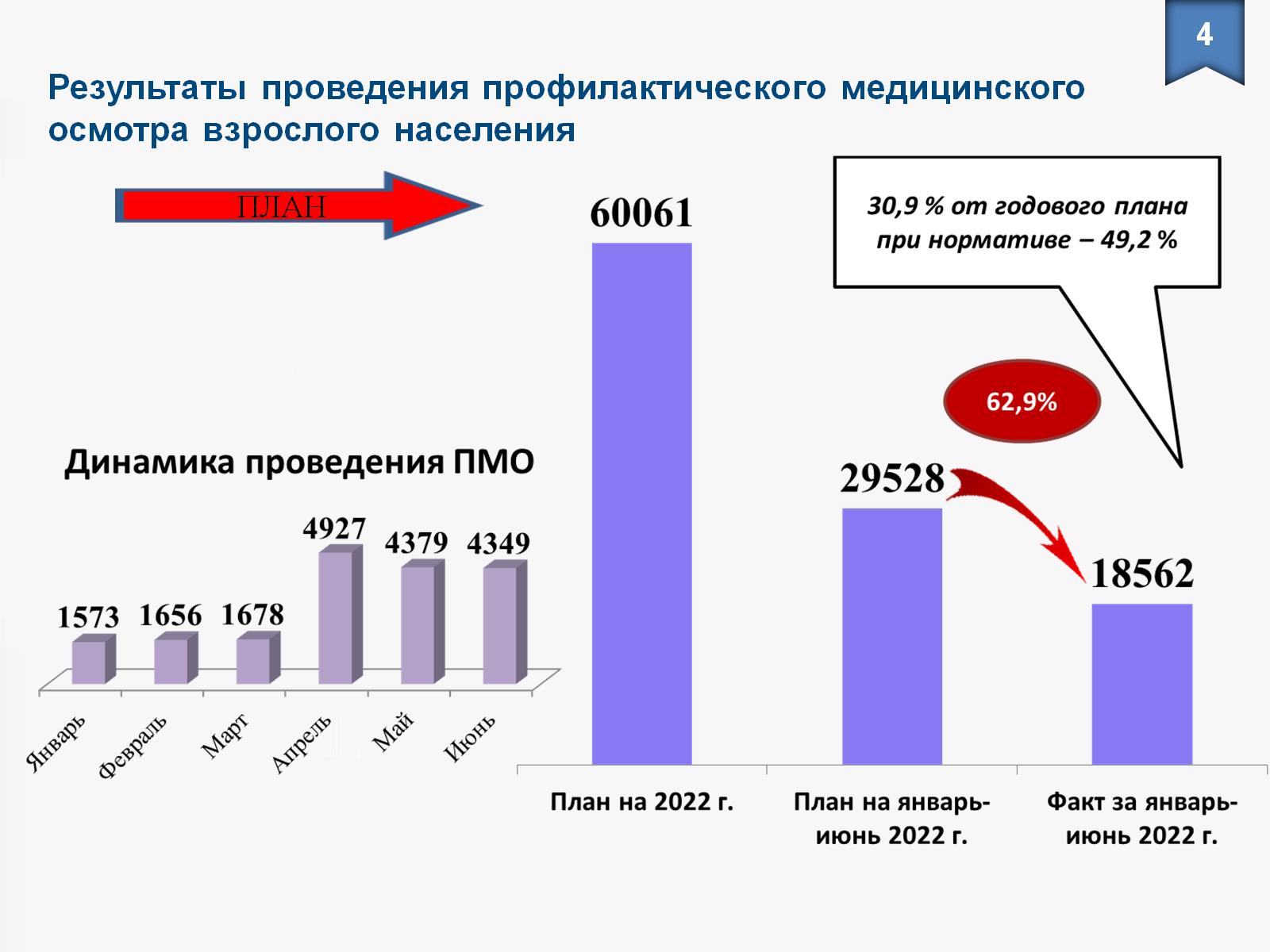 Результаты проведения профилактического медицинского осмотра взрослого населения
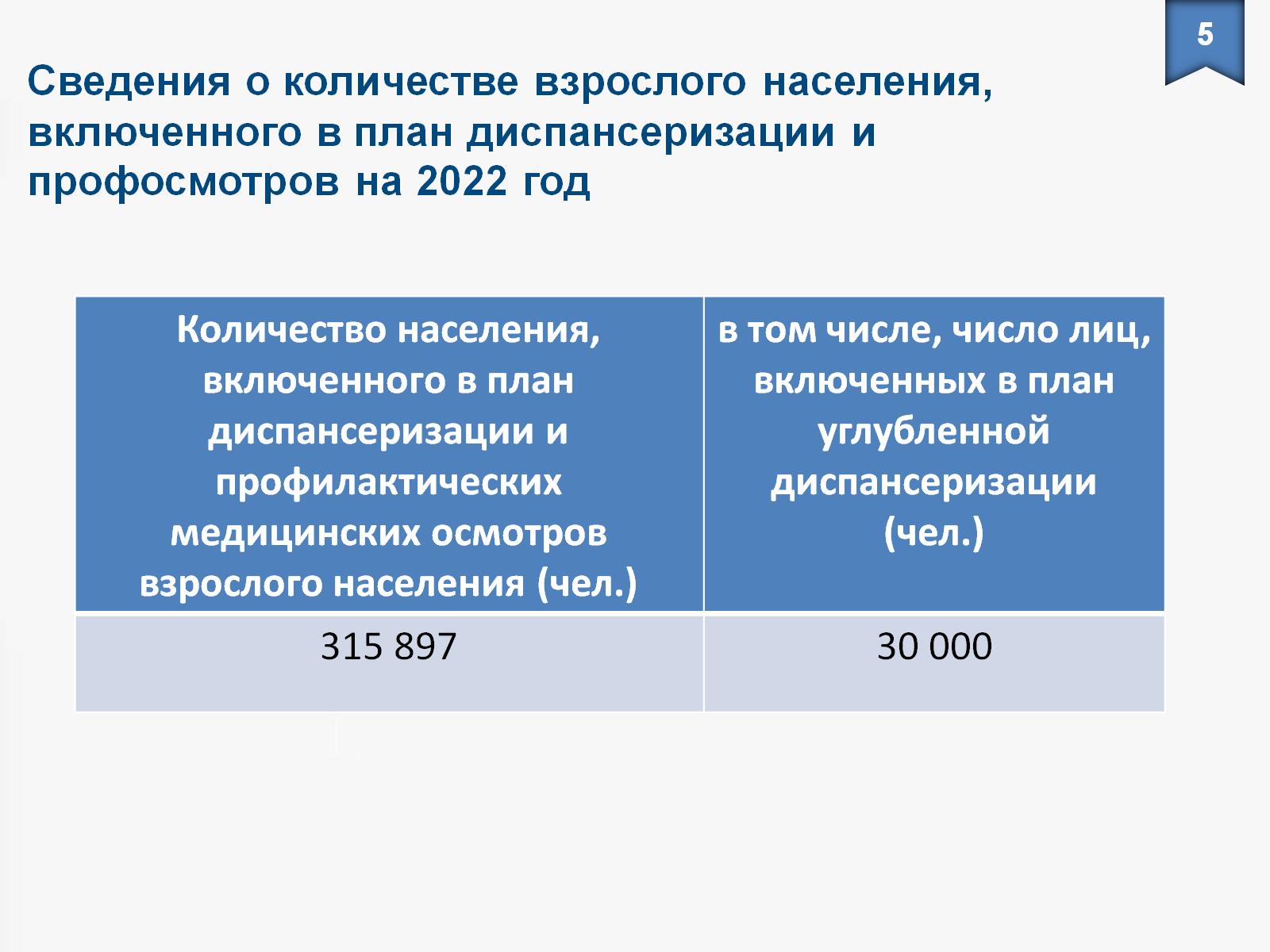 Сведения о количестве взрослого населения, включенного в план диспансеризации и профосмотров на 2022 год
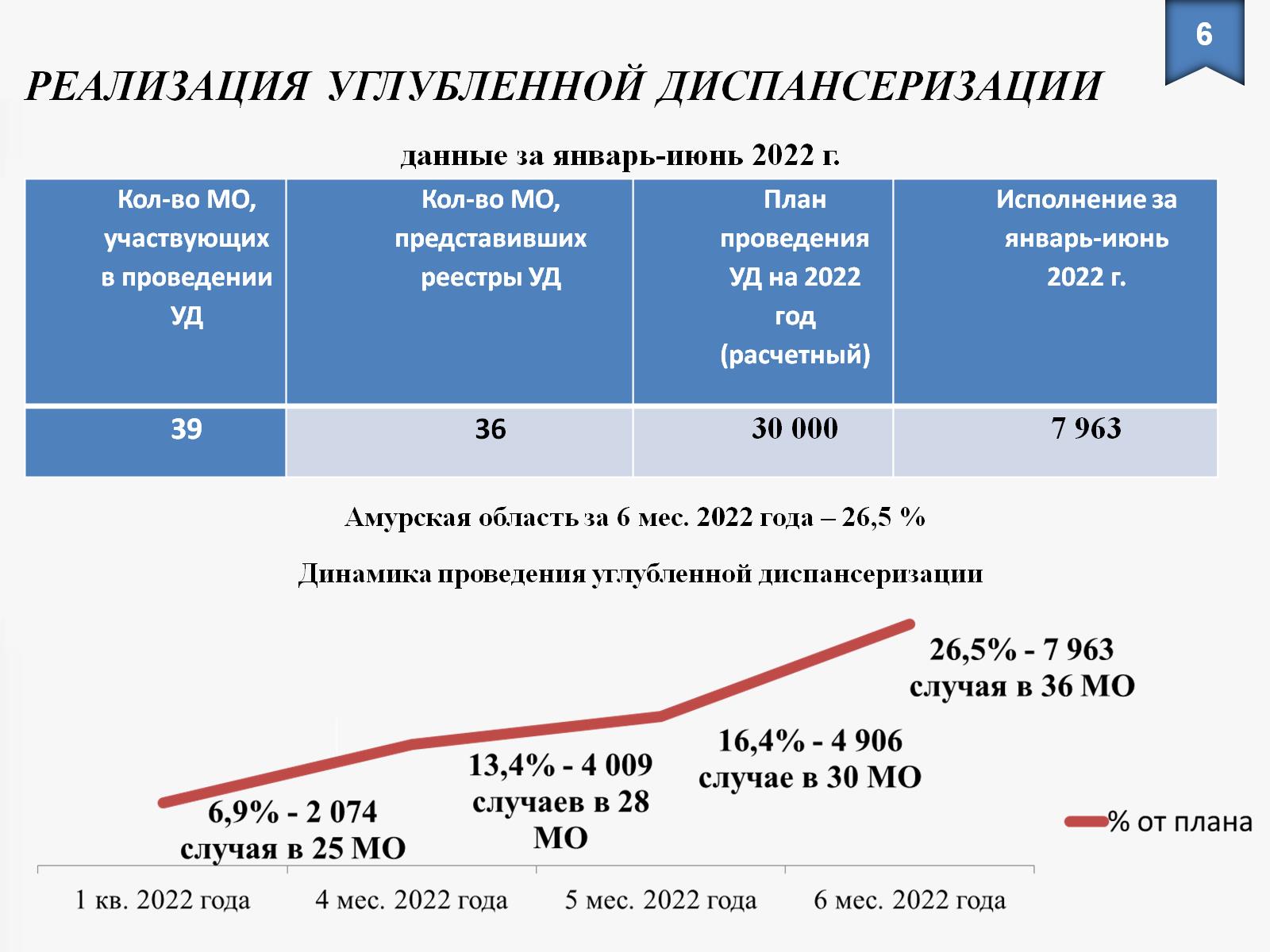 РЕАЛИЗАЦИЯ УГЛУБЛЕННОЙ ДИСПАНСЕРИЗАЦИИ
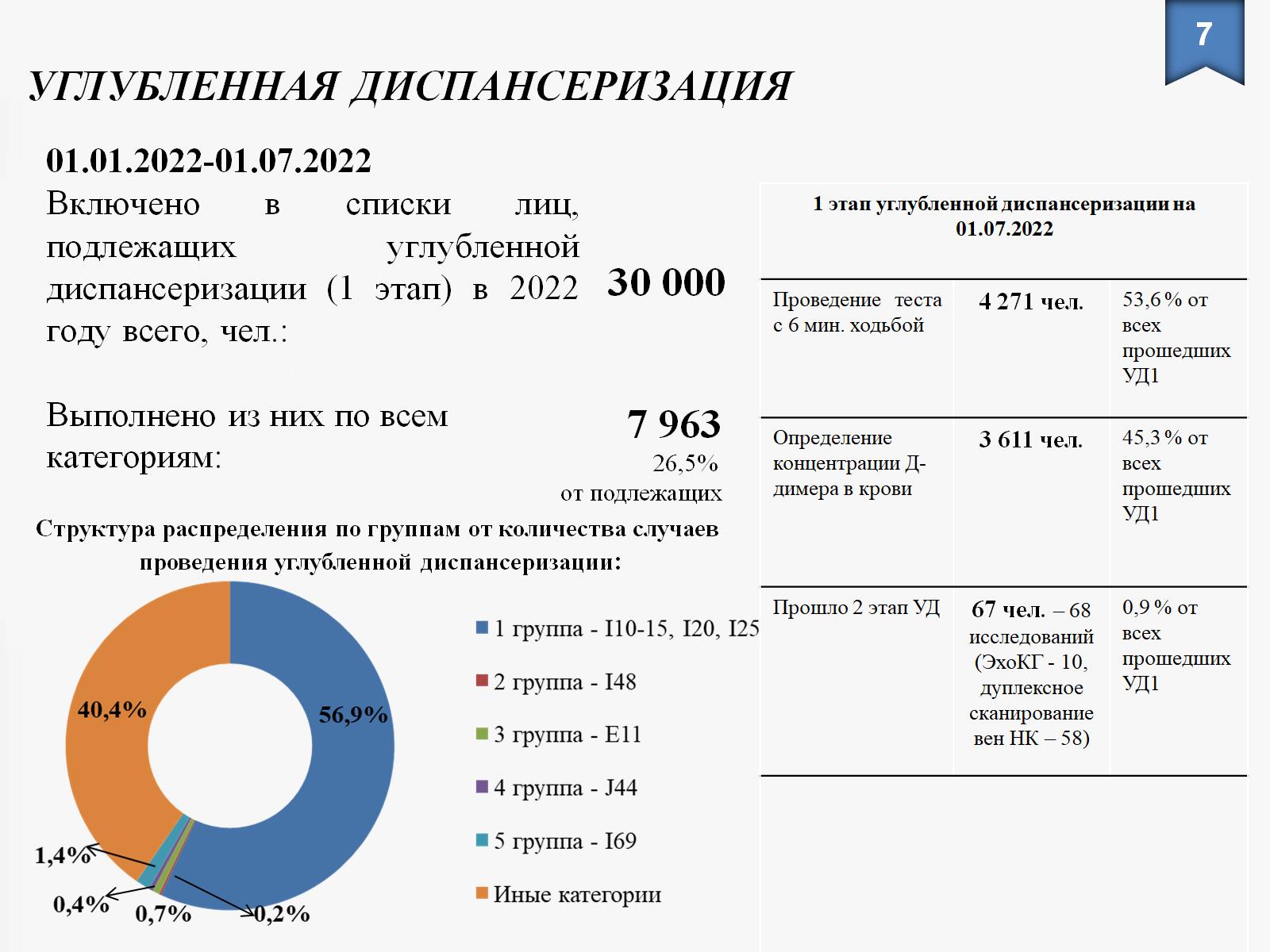 УГЛУБЛЕННАЯ ДИСПАНСЕРИЗАЦИЯ
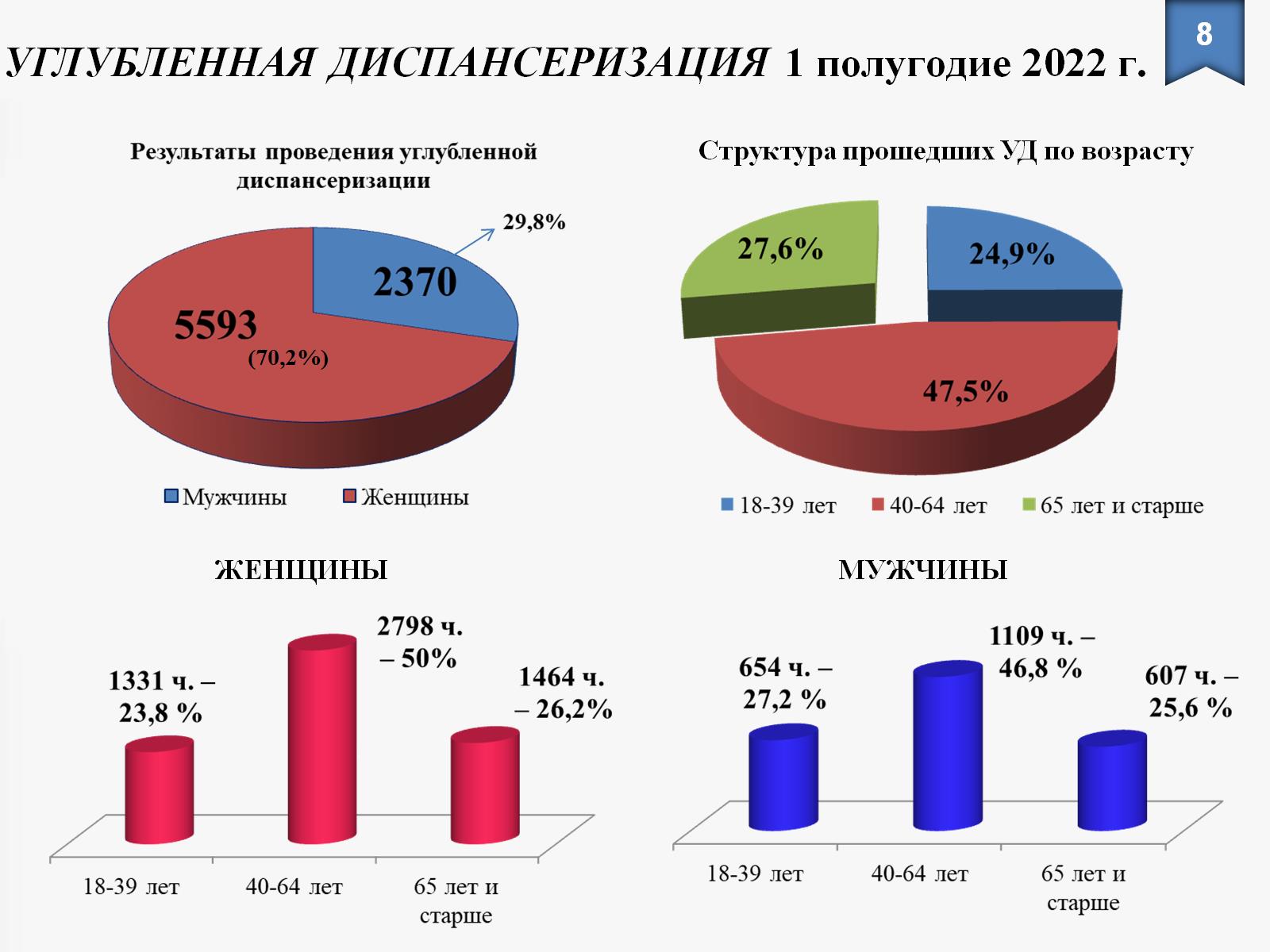 УГЛУБЛЕННАЯ ДИСПАНСЕРИЗАЦИЯ 1 полугодие 2022 г.